Influence des conditions d’implantation de la RAACUne étude qualitative dans 4 établissements d’Île-de-France
Dr Frédéric Dugué, Pr Dominique Fletcher, 
Pr Valéria Martinez, Audrey Petit (PhD)
Récupération améliorée après chirurgie (RAC)
Webinaire – 05/11/2020 – 18h00 – 20h00
1
Introduction
Récupération améliorée après chirurgie (RAC)
Webinaire – 05/11/2020 – 18h00 – 20h00
2
IntroductionGenèse du Projet
Récupération améliorée après chirurgie (RAC)
Webinaire – 05/11/2020 – 18h00 – 20h00
3
IntroductionContextes et objectifs
Récupération améliorée après chirurgie (RAC)
Webinaire – 05/11/2020 – 18h00 – 20h00
4
Méthode
Récupération améliorée après chirurgie (RAC)
Webinaire – 05/11/2020 – 18h00 – 20h00
5
MéthodeCadre théorique de l’étude
Etude observationnelle rétrospective et comparative sur des cas multiples de mise en œuvre d’un programme RAAC
Modèle d’évaluation des interventions complexes proposé par le Medical Research Council
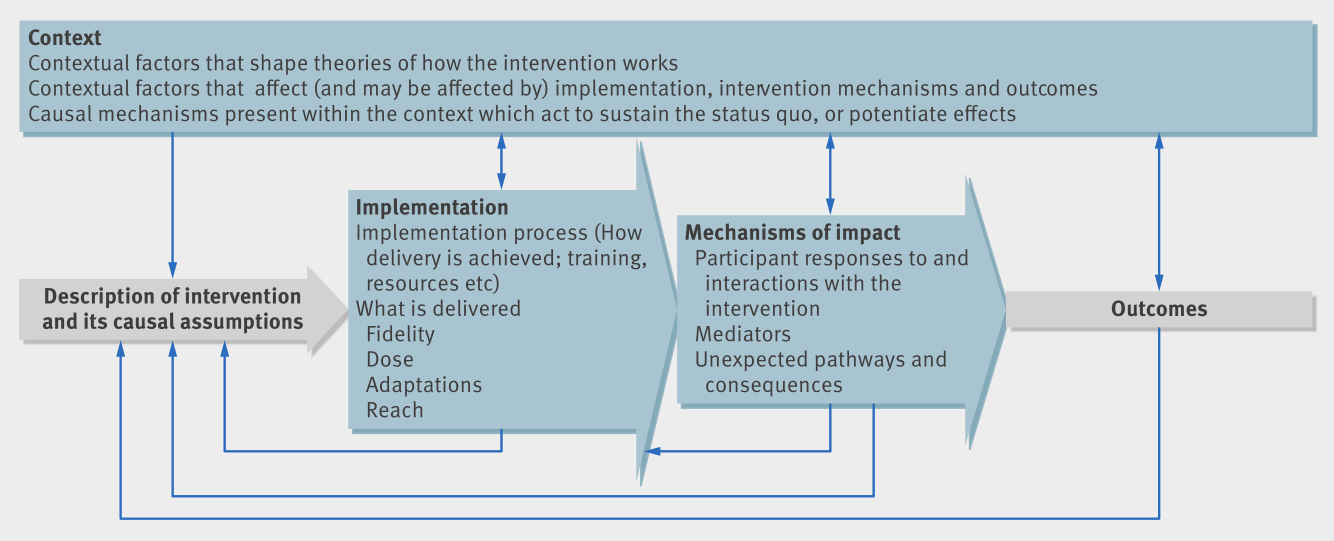 Moore Graham F., Audrey Suzanne, Barker Mary, Bond Lyndal, Bonell Chris, Hardeman Wendy, Moore Laurence, O’Cathain Alicia, Tinati Tannaze, Wight Daniel et Baird Janis, « Process evaluation of complex interventions: Medical Research Council guidance », BMJ (Clinical research ed.), 19 mars 2015, vol. 350, p. h1258.
Récupération améliorée après chirurgie (RAC)
Webinaire – 05/11/2020 – 18h00 – 20h00
6
MéthodeCas d’étude et population étudiée
Diversité des types d’établissements investigués : taille de l’établissement, types de publics soignés, ancienneté de mise en œuvre d’un programme RAAC...
Diversité des degrés d’avancement dans le dispositif RAAC au regard de l’audit GRACE
Récupération améliorée après chirurgie (RAC)
Webinaire – 05/11/2020 – 18h00 – 20h00
7
MéthodeCollecte et analyse des données
ANALYSE DE CONTENU
Récupération améliorée après chirurgie (RAC)
Webinaire – 05/11/2020 – 18h00 – 20h00
8
Résultats
Récupération améliorée après chirurgie (RAC)
Webinaire – 05/11/2020 – 18h00 – 20h00
9
RésultatsPrésentation des cas d’étude
Récupération améliorée après chirurgie (RAC)
Webinaire – 05/11/2020 – 18h00 – 20h00
10
RésultatsConditions d’implantation et modalités de déploiement variées
Récupération améliorée après chirurgie (RAC)
Webinaire – 05/11/2020 – 18h00 – 20h00
11
RésultatsConditions d’implantation et modalités de déploiement variées
Récupération améliorée après chirurgie (RAC)
Webinaire – 05/11/2020 – 18h00 – 20h00
12
RésultatsConditions d’implantation et modalités de déploiement variées
Récupération améliorée après chirurgie (RAC)
Webinaire – 05/11/2020 – 18h00 – 20h00
13
RésultatsConditions d’implantation et modalités de déploiement variées
Récupération améliorée après chirurgie (RAC)
Webinaire – 05/11/2020 – 18h00 – 20h00
14
RésultatsFacteurs d’influence structurants
Récupération améliorée après chirurgie (RAC)
Webinaire – 05/11/2020 – 18h00 – 20h00
15
Conclusion
Récupération améliorée après chirurgie (RAC)
Webinaire – 05/11/2020 – 18h00 – 20h00
16
ConclusionRecommandations
Récupération améliorée après chirurgie (RAC)
Webinaire – 05/11/2020 – 18h00 – 20h00
17
L’implantation de la RAAC repose sur plusieurs dimensions qu’il importe d’activer de manière concomitante sans pour autant qu’elles prennent la même forme d’un service à un autre.
Conclusion
Le contexte de déploiement de ces programmes s’accompagne de modalités d’implantation variées qui ne sont pas standardisables.
Article soumis à la Revue Santé Publique
Récupération améliorée après chirurgie (RAC)
Webinaire – 05/11/2020 – 18h00 – 20h00
18